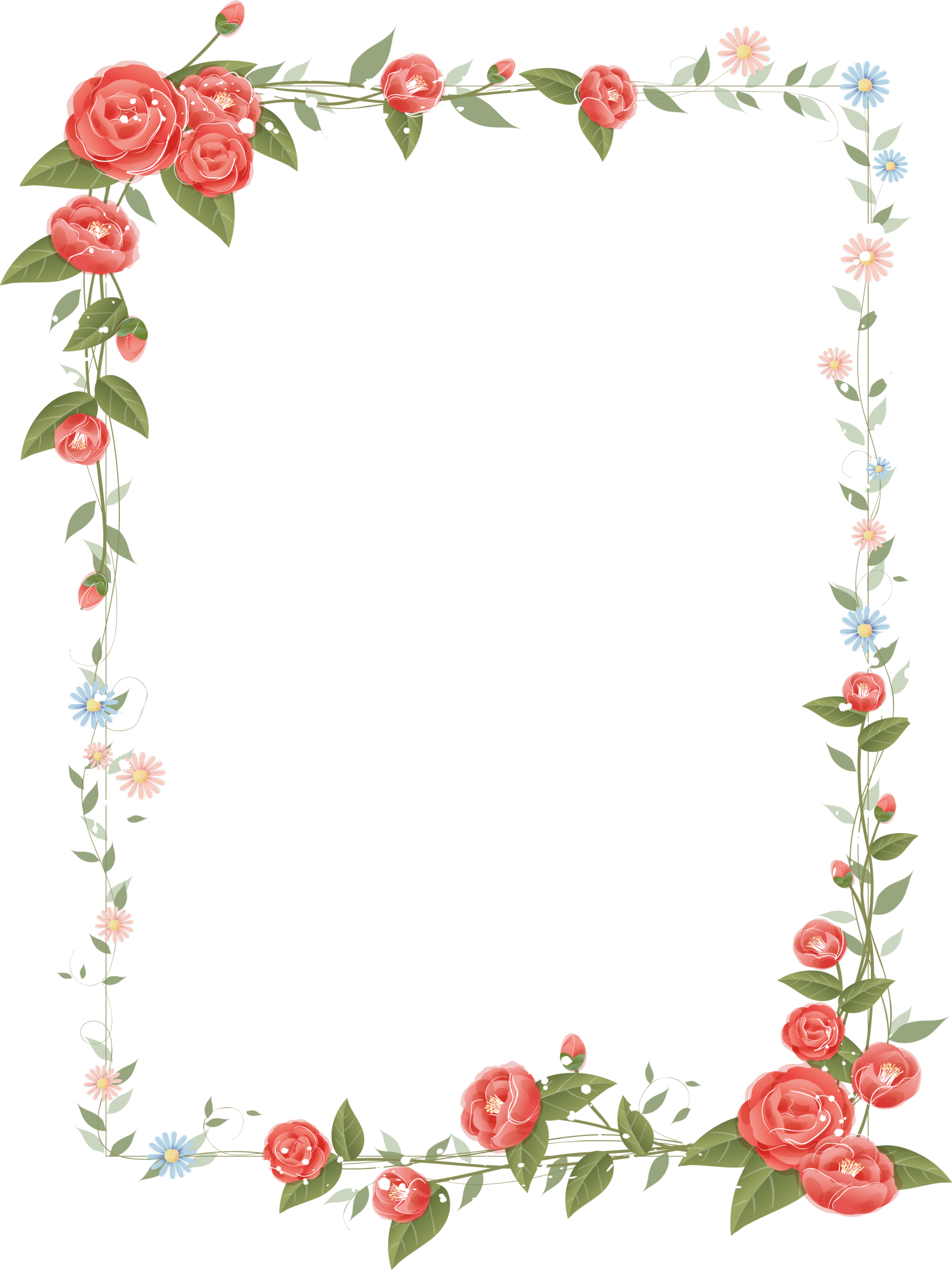 Малюнки:
живопис  та 
графіка
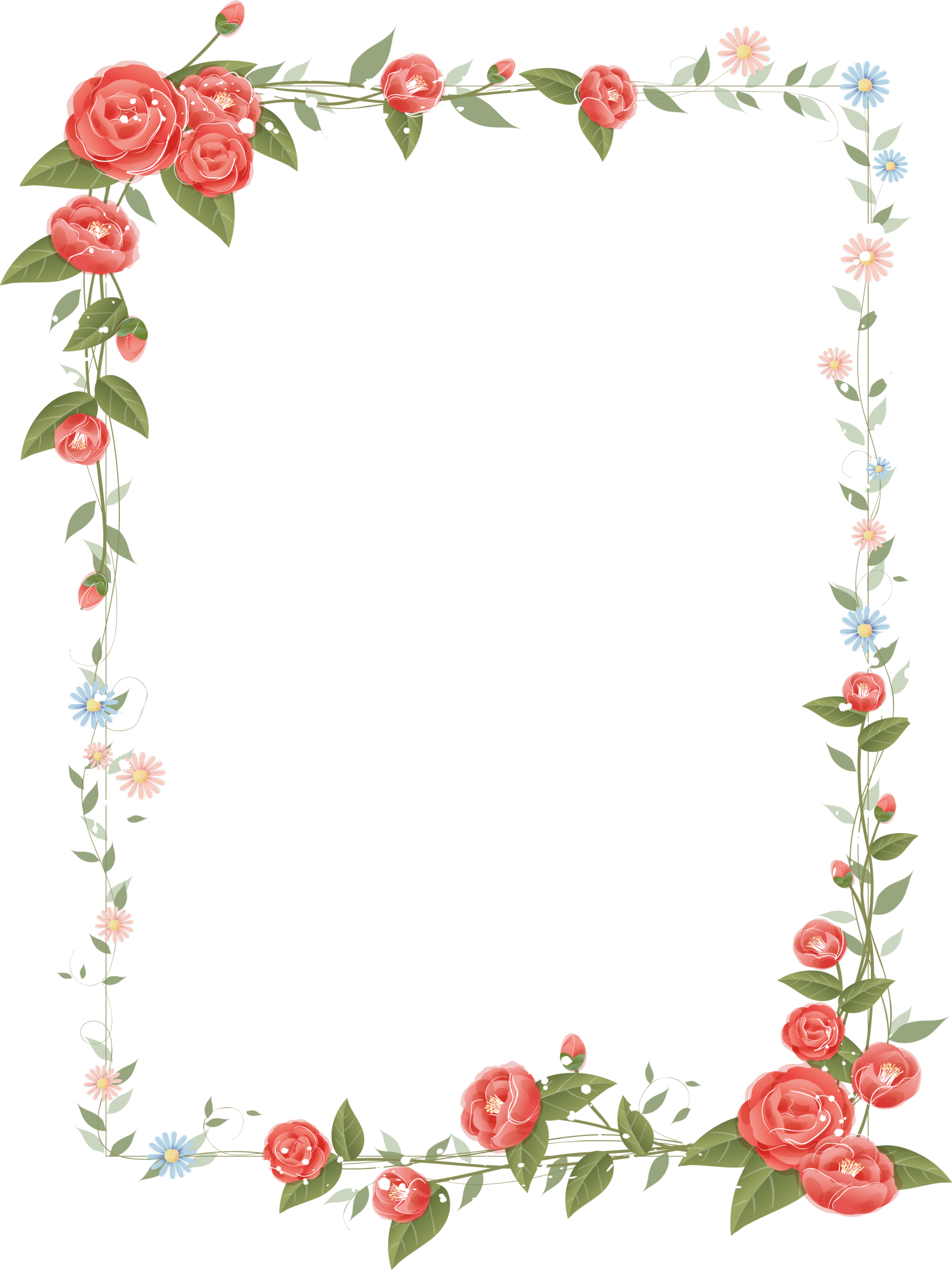 Роботи виконані різними техніками
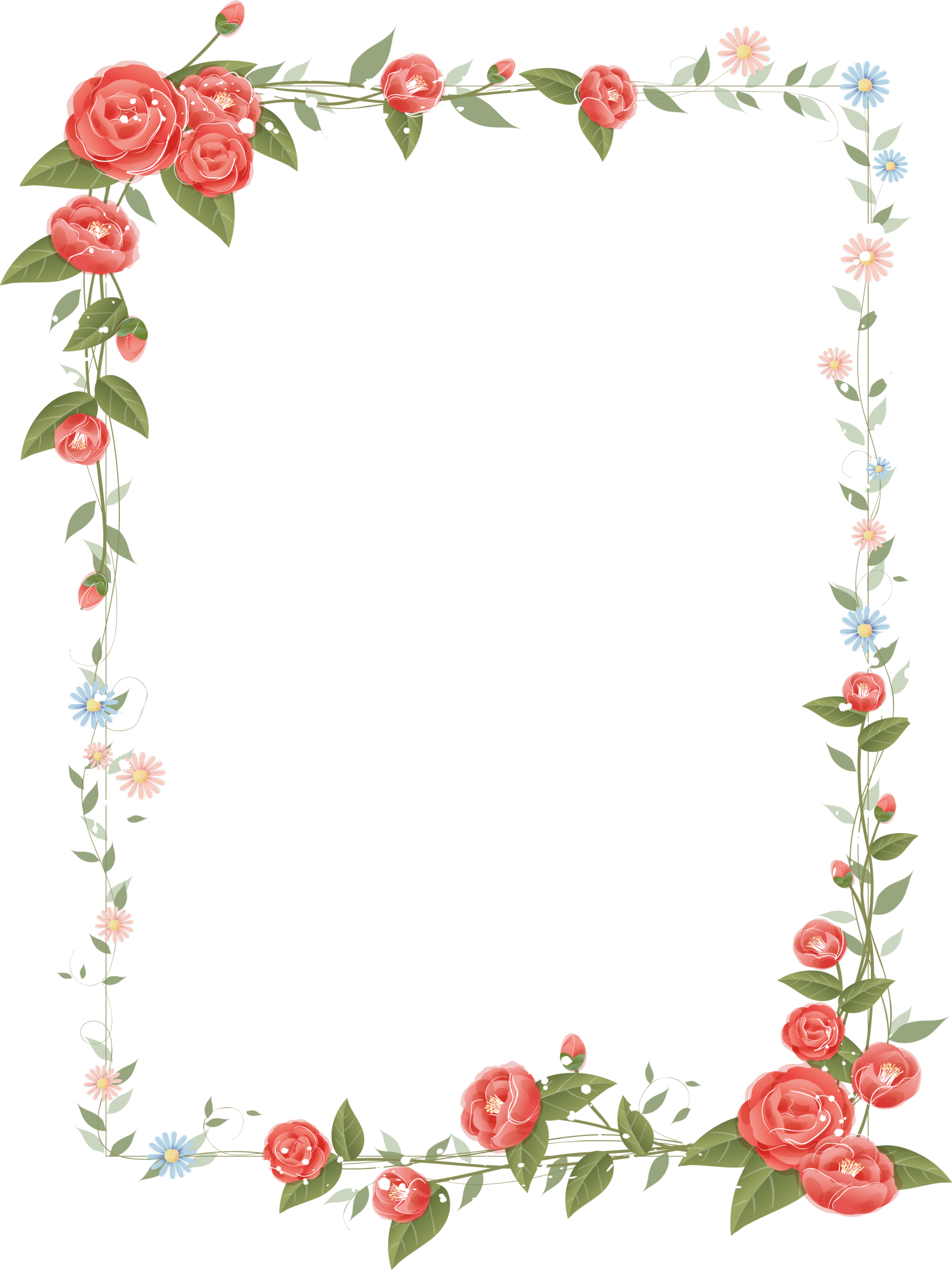 Квілінг 
та 
орігамі
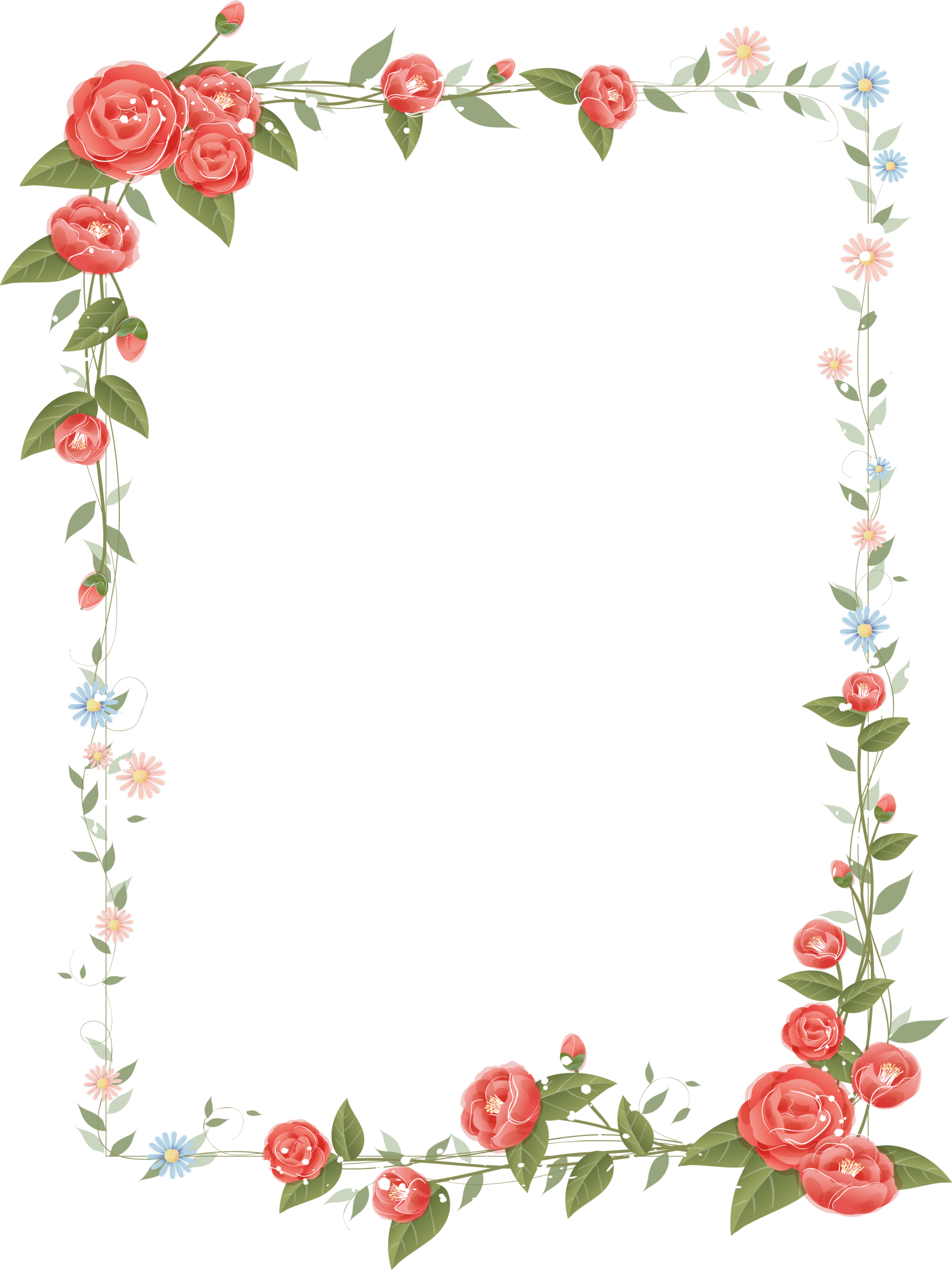 Вироби  
із  бісеру
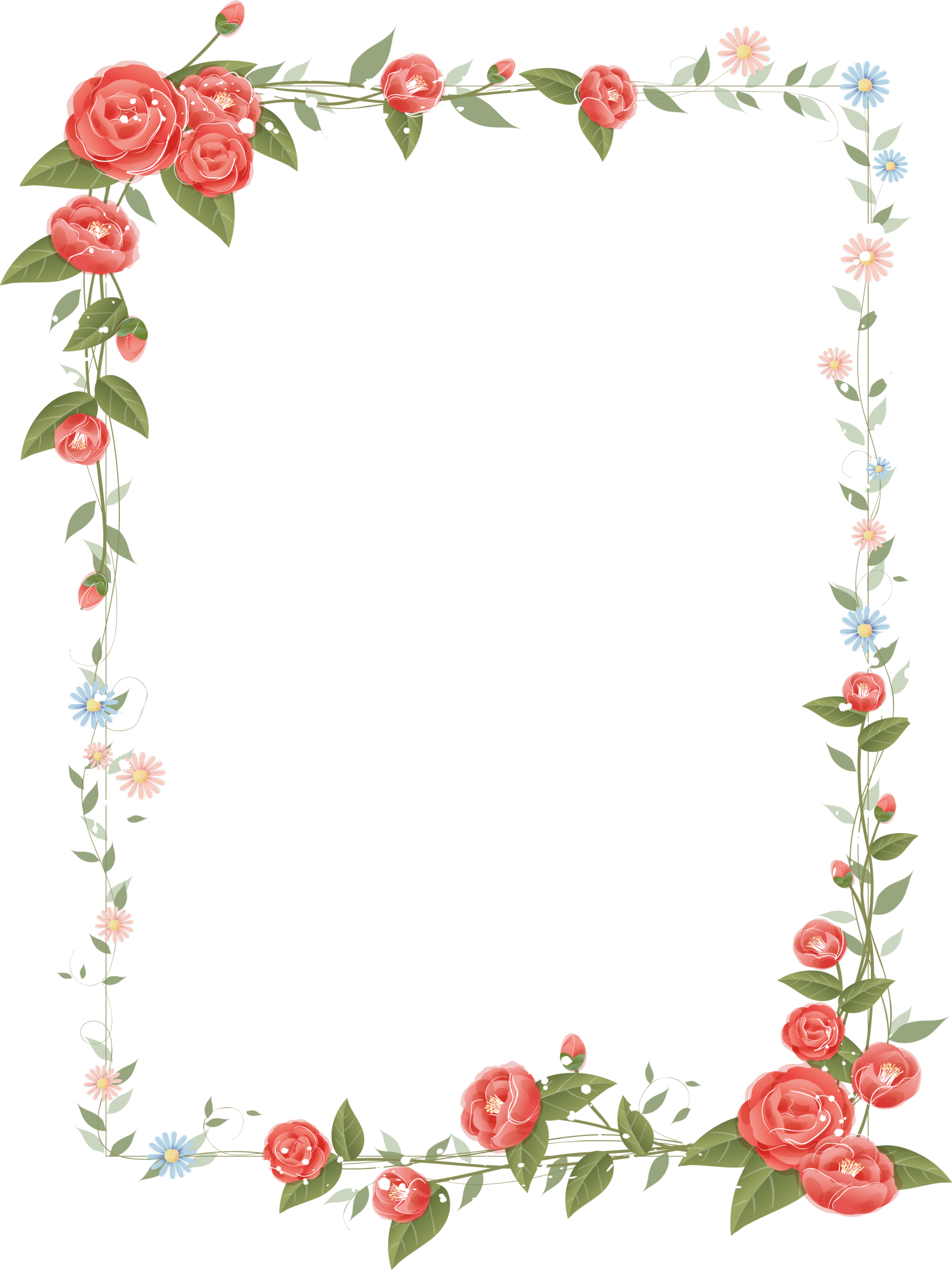 Розпис 
на склі
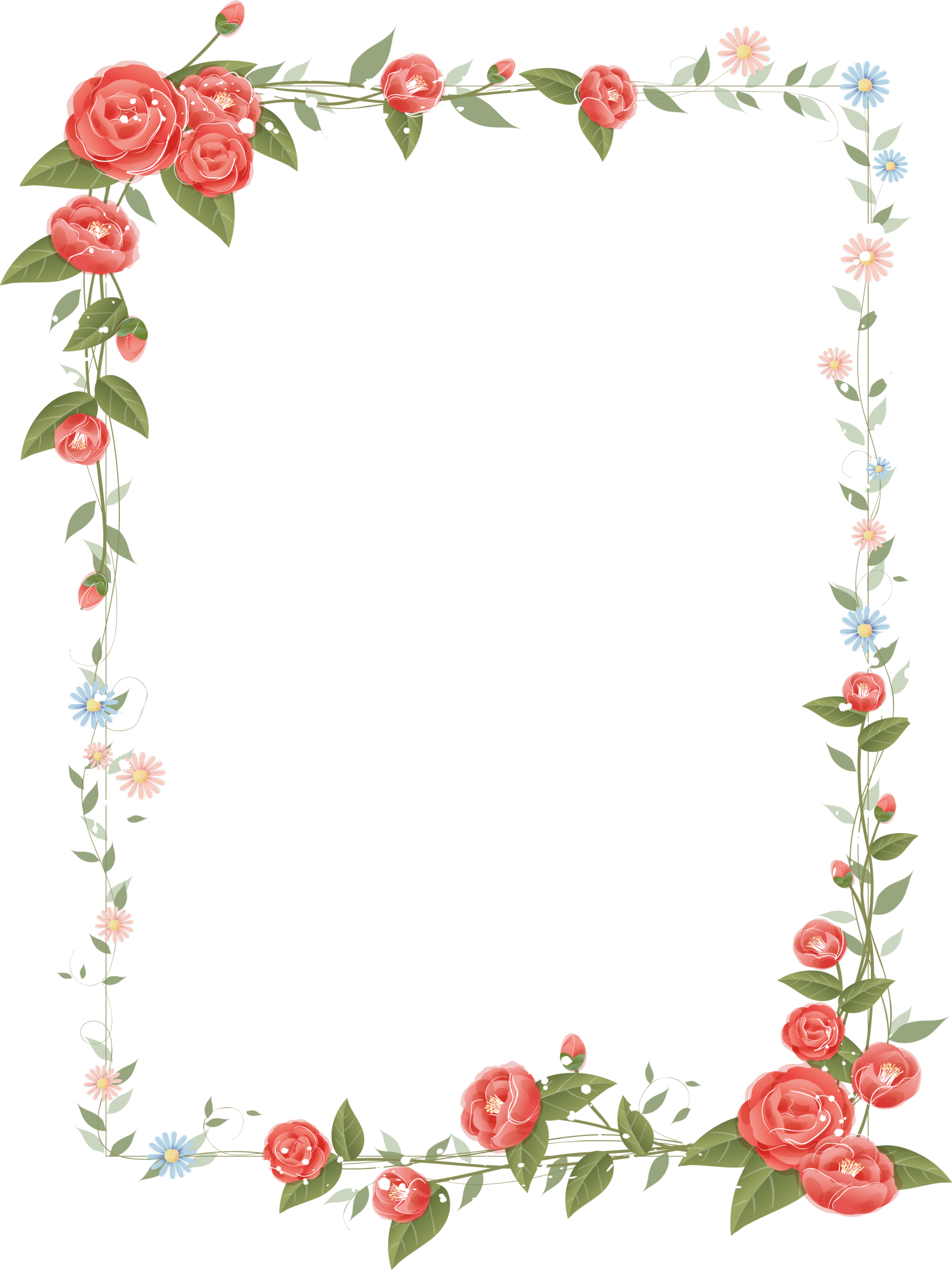 Макети    інтер`єрів
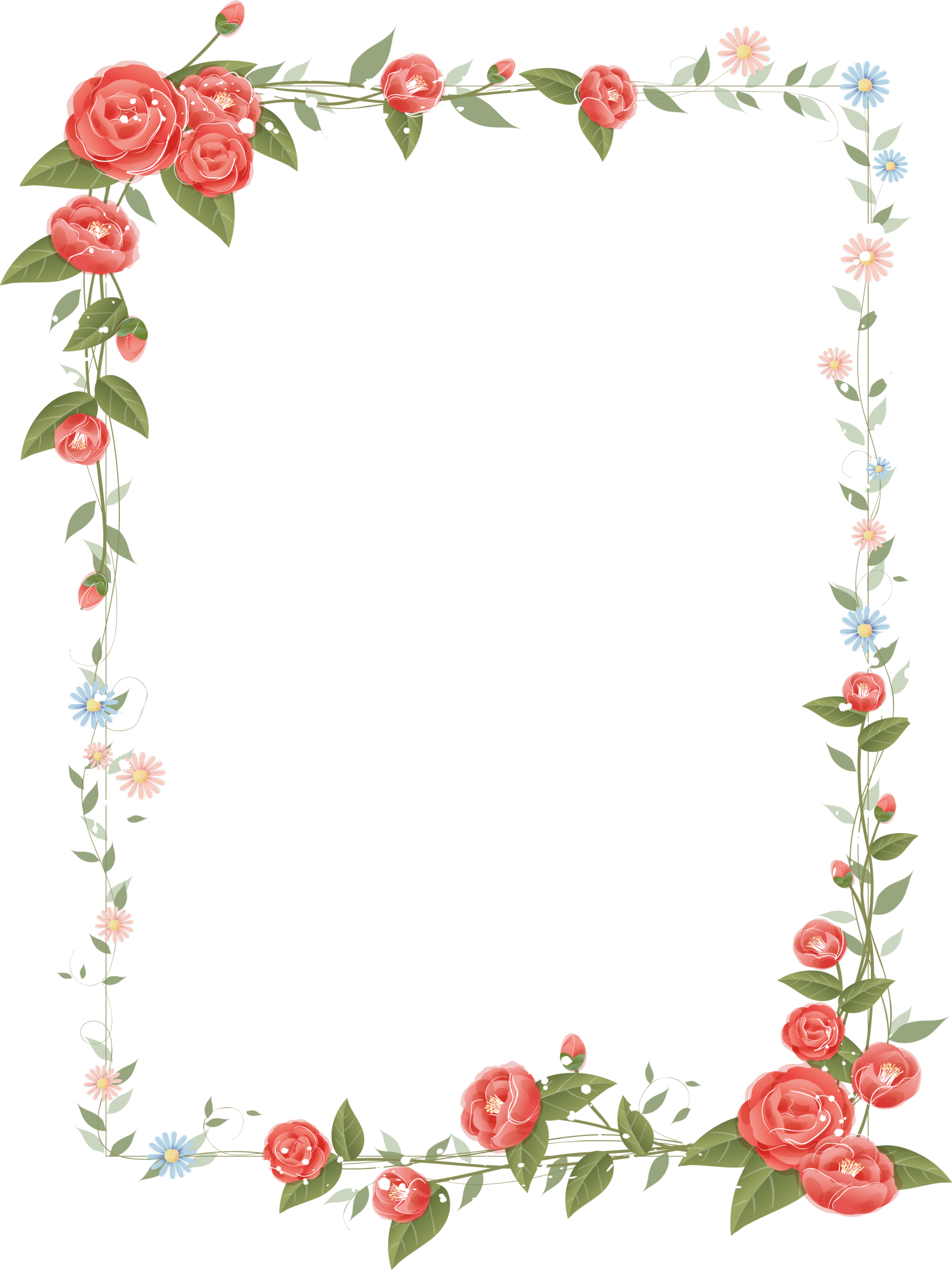 Вироби 
із фанери
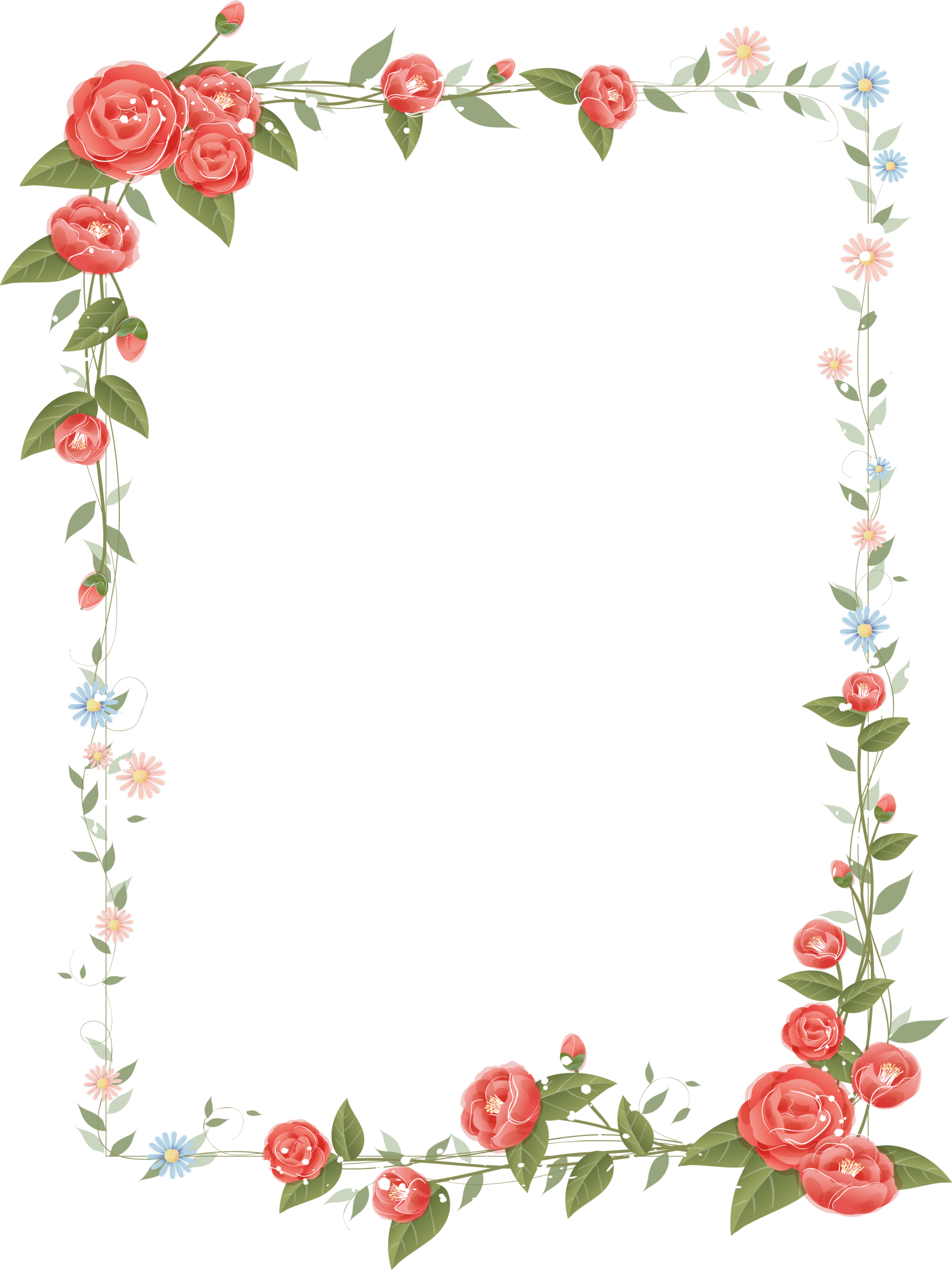 Наші
заняття